Aprende Hebreo mientras Cantas
Apprenez l'Hébreu en Chantant
Lerne Hebräisch beim Singen
노래하며 배우는 히브리어
唱歌來學習希伯來語

Learn Hebrew While Singing (XIII): Psalm 8
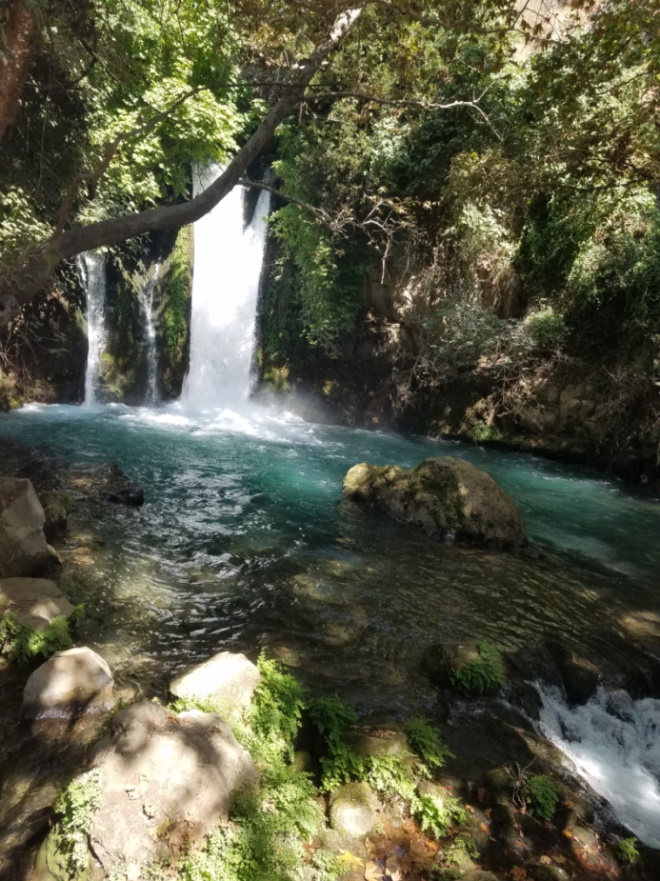 מְקוֹר מַיִם חַיִּים 
ἡ πηγή ὕδατος ζωῆς 
The Spring of Living Water 
생명수 샘  生命水的泉源
La Fuente de Agua Viva 
La Source d'Eau Vive
Die Quelle Lebendigen Wassers 
Fonte de Água Viva
‎ يَنْبُوعَ الْمِيَاهِ الْحَيَّةِ،
Voice: Ezra Kim, Ph.D.
												Cantado por Esdras Kim, Ph.D. 
				Chanté par Ezra Kim, Ph.D.
				Gesungen von Ezra Kim, Ph.D.
				노래: 김경래 박사
				由金京來博士演唱
Psalm 8: Verses 1-2 [2-3]
‎  2 יְהוָה אֲדֹנֵינוּ מָה־אַדִּיר שִׁמְךָ בְּכָל־הָאָרֶץ       
            the earth   in all  Your name majestic  how   our Lord   YHWH
אֲשֶׁר תְּנָה  הוֹדְךָ עַל־הַשָּׁמָיִם׃ 3      מִפִּי עוֹלְלִים וְיֹנְקִים 
  and infants  of babies  out of mouth     the heavens  above  your glory  you set     that 
 יִסַּדְתָּ    עֹז    לְמַעַן  צוֹרְרֶיךָ לְהַשְׁבִּית אוֹיֵב וּמִתְנַקֵּם׃    
          and avengers   enemy      to stop            your foes   because of   strength  you established 

ESV Psalm 8:1 ….. O LORD, our Lord, how majestic is your name in all the earth! You have set your glory above the heavens. 2 Out of the mouth of babies and infants, you have established strength because of your foes, to still the enemy and the avenger.   / R95 8:1 …… ¡Jehová, Señor nuestro, cuán grande es tu nombre en toda la tierra! ¡Has puesto tu gloria sobre los cielos! 2 De la boca de los niños y de los que aún maman, fundaste la fortaleza a causa de tus enemigos, para hacer callar al enemigo y al vengativo.   / BFC 8:1 …... 2 O Seigneur, notre Maître, que ta renommée est grande sur toute la terre! Ta majesté surpasse la majesté du ciel. 3 Mais c'est la voix des petits enfants, des tout petits enfants, que tu opposes à tes adversaires. Elle est comme un rempart que tu dresses pour réduire au silence tes ennemis les plus acharnés.   / ELB 8:2 HERR, unser Herr, wie herrlich ist dein Name auf der ganzen Erde, der du deine Hoheit gelegt hast auf die Himmel! 3 Aus dem Munde der Kinder und Säuglinge hast du Macht gegründet um deiner Bedränger willen, um zum Schweigen zu bringen den Feind und den Rachgierigen.   / KRV 8:1 …… 여호와 우리 주여 주의 이름이 온 땅에 어찌 그리 아름다운지요 주의 영광을 하늘 위에 두셨나이다. 2 주의 대적을 인하여 어린 아이와 젖먹이의 입으로 말미암아 권능을 세우심이여 이는 원수와 보수자로 잠잠케 하려 하심이니이다.   / CUV 8:1 …… 耶和華我們的主阿、你的名在全地何其美．你將你的榮耀彰顯於天。 2 你因敵人的緣故、從嬰孩和喫奶的口中、建立了能力、使仇敵和報仇的、閉口無言.
Psalm 8: Verses 3-6 [4-7]
‎ 4 כִּי־אֶרְאֶה שָׁמֶיךָ מַעֲשֵׂי אֶצְבְּעֹתֶיךָ יָרֵחַ וְכוֹכָבִים אֲשֶׁר כּוֹנָנְתָּה׃
You established that   and stars  the moon  Your fingers    works  Your heavens I see  when
5 מָה־אֱנוֹשׁ כִּי־תִזְכְּרֶנּוּ וּבֶן־אָדָם כִּי תִפְקְדֶנּוּ׃ 6 וַתְּחַסְּרֵהוּ מְּעַט  
   a little  You made him lower   You care for him that       man     You remember him that  man    what
מֵאֱלֹהִים וְכָבוֹד וְהָדָר תְּעַטְּרֵהוּ׃ 7 תַּמְשִׁילֵהוּ בְּמַעֲשֵׂי יָדֶיךָ כֹּל שַׁתָּה תַחַת־רַגְלָיו׃
  his feet    under   You put   all  Your hands works   You let him rule   You crowned him  honor    glory      than God 

ESV 3 When I look at your heavens, the work of your fingers, the moon and the stars, which you have set in place, 4 what is man that you are mindful of him, and the son of man that you care for him? 5 Yet you have made him a little lower than the heavenly beings and crowned him with glory and honor. 6 You have given him dominion over the works of your hands; you have put all things under his feet, / R95  3 Cuando veo tus cielos, obra de tus dedos, la luna y las estrellas que tú formaste, 4 digo: "¿Qué es el hombre para que tengas de él memoria, y el hijo del hombre para que lo visites?". 5 Lo has hecho poco menor que los ángeles y lo coronaste de gloria y de honra. 6 Lo hiciste señorear sobre las obras de tus manos; todo lo pusiste debajo de sus pies: 7 ovejas y bueyes, todo ello, y asimismo las bestias del campo,  / BFC  4 Quand je vois le ciel, ton ouvrage, la lune et les étoiles, que tu y as placées, 5 je me demande: L'homme a-t-il tant d'importance pour que tu penses à lui? Un être humain mérite-t-il vraiment que tu t'occupes de lui? 6 Or tu l'as fait presque l'égal des anges, tu le couronnes de gloire et d'honneur. 7 Tu le fais régner sur tout ce que tu as créé: tu as tout mis à ses pieds,  / ELB 4 Wenn ich anschaue deine Himmel, deiner Finger Werk, den Mond und die Sterne, die du bereitet hast : 5 Was ist der Mensch, daß du sein gedenkst, und des Menschen Sohn, daß du dich um ihn kümmerst ? 6 Denn du hast ihn wenig geringer gemacht als Engel, mit Herrlichkeit und Pracht krönst du ihn. 7 Du machst ihn zum Herrscher über die Werke deiner Hände; alles hast du unter seine Füße gestellt :   / KRV 3 주의 손가락으로 만드신 주의 하늘과 주의 베풀어 두신 달과 별들을 내가 보오니 4 사람이 무엇이관대 주께서 저를 생각하시며 인자가 무엇이관대 주께서 저를 권고하시나이까. 5 저를 천사보다 조금 못하게 하시고 영화와 존귀로 관을 씌우셨나이다. 6 주의 손으로 만드신 것을 다스리게 하시고 만물을 그 발 아래 두셨으니 7 곧 모든 우양과 들짐승이며   / CUV 3 我觀看你指頭所造的天,並你所陳設的月亮星宿, 4 便說,人算甚麼,你竟顧念他.世人算甚麼,你竟眷顧他. 5 你叫他比天使微小一點,並賜他榮耀尊貴為冠冕. 6-8 你派他管理你手所造的…….
Psalm 8: Verses 7-9 [8-10]
‎ 8 צֹנֶה וַאֲלָפִים   כֻּלָּם   וְגַם בַּהֲמוֹת שָׂדָי׃    
     of the field     beasts    and also  all of them     and oxen    sheep
  9 צִפּוֹר שָׁמַיִם  וּדְגֵי   הַיָּם   עֹבֵר  אָרְחוֹת יַמִּים׃  
      of seas       paths     that passes of the sea  and fish   of heavens   birds
‎  10 יְהוָה אֲדֹנֵינוּ מָה־אַדִּיר  שִׁמְךָ בְּכָל־הָאָרֶץ׃       
             the earth    in all  Your name  majestic  how   our Lord    YHWH

ESV 7 all sheep and oxen, and also the beasts of the field, 8 the birds of the heavens, and the fish of the sea, whatever passes along the paths of the seas. 9 O LORD, our Lord, how majestic is your name in all the earth!    / R95 7 ovejas y bueyes, todo ello, y asimismo las bestias del campo, 8 las aves del cielo y los peces del mar; ¡todo cuanto pasa por los senderos del mar! 9 ¡Jehová, Señor nuestro, cuán grande es tu nombre en toda la tierra!    / BFC 8 moutons, chèvres et boeufs, et même les bêtes sauvages, 9 les oiseaux, les poissons, et tout ce qui suit les pistes des mers. 10 O Seigneur, notre Maître, que ta renommée est grande sur toute la terre! 
ELB  8 Schafe und Rinder allesamt und auch die Tiere des Feldes, 9 Vögel des Himmels und Fische des Meeres, was die Pfade der Meere durchzieht. 10 HERR, unser Herr, wie herrlich ist dein Name auf der ganzen Erde! 
KRV  7 곧 모든 우양과 들짐승이며 8 공중의 새와 바다의 어족과 해로에 다니는 것이니이다. 9 여호와 우리 주여 주의 이름이 온 땅에 어찌 그리 아름다운지요.  / CUV  6-8 你派他管理你手所造的、使萬物、就是一切的牛羊、田野的獸、空中的鳥、海裡的魚、凡經行海道的、都服在他的腳下。9 耶和華我們的主阿、你的名在全地何其美。
Psalm 8:1-9 [Heb. 1-10]
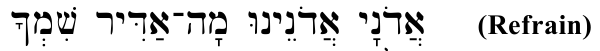 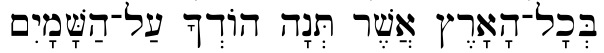 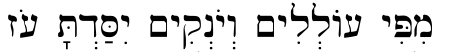 1
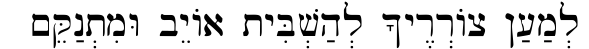 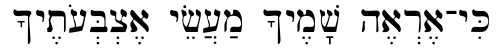 2
x:rEy"
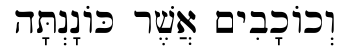 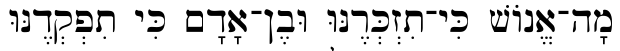 3
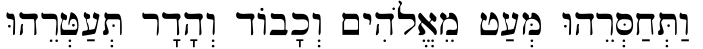 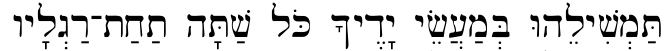 4
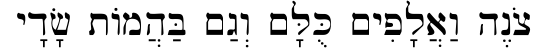 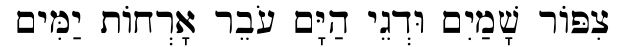